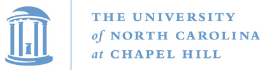 COMP 520 - Compilers
Lecture 16 – Code/Data Path Analysis
1
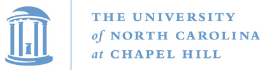 Reminders
Midterm 2 on next Thursday, 4/11
WA3 due tonight
2
COMP 520: Compilers – S. Ali
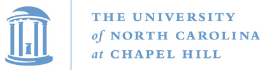 Announcements
PA4- Make( Reg ridx, int mult, int disp, Reg r )
This is probably the most difficult Make method
Two ways around this:
Don’t use [ridx*mult+disp] in your CodeGenerator
Solve the mystery in the ModRM+SIB table

WA3
rep stosq- “REP” is a prefix that repeats the subsequent instruction “STOSQ”. The documentation for REP will tell you what the end condition is. Assume DF=0 or 1, either is fine.
3
COMP 520: Compilers – S. Ali
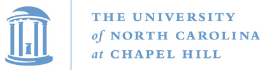 Announcements (2)
PA4- Clarifications
Callee should clean the stack
See ret imm16, where imm16 bytes are removed after returning.

If you want your own username on the test server, make a private Piazza post, and Eric or I will adduser you.
Don’t need to do this, use the generic comp520 login otherwise.
You do not get sudo permissions though, for the sanity of everyone involved.
4
COMP 520: Compilers – S. Ali
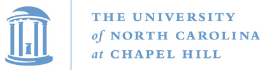 Announcements (3)
PA4- Clarifications
You are given mmap, which allocates a 4kb chunk.
Remember, your PA4 goal is to make the code work before you optimize, so just make everything a 4kb allocation even if the size isn’t 4kb.

Can change this later in PA5’s optional extra credit.
5
COMP 520: Compilers – S. Ali
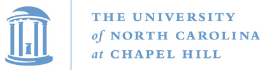 Announcements (4)
PA4- Clarifications
Do not allocate objects on the stack.
Some tests check for this where too many objects on the stack will crash the program.

Lastly, you need to find out how to do sys_write. Use the given sys_mmap example.
Enables System.out.println(int n);
6
COMP 520: Compilers – S. Ali
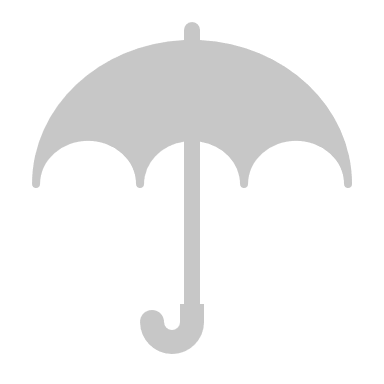 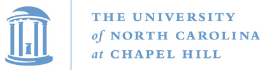 CompilerOptimization
Code Analysis
Dataflow Analysis
Multiple CodePathGeneration
Register Minimalization
Data Liveness
Expr Liveness
TODAY
7
COMP 520: Compilers – S. Ali
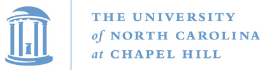 Available Expressions / Expression Lifetime Analysis
Can also apply lifetime analysis to expressions, not just variables.
8
COMP 520: Compilers – S. Ali
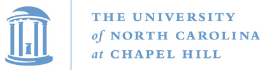 Consider the following code:
s := a + b;
m := a * b;
while( m > a ) {
    a := a + 1;
    s := a + b;
}
9
COMP 520: Compilers – S. Ali
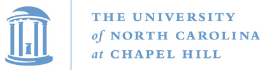 Construct the CFG
s := a + b;
m := a * b;
while( m > a ) {
    a := a + 1;
    s := a + b;
}
10
COMP 520: Compilers – S. Ali
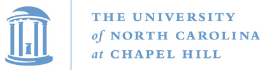 When data is invalidated, so areall expressions utilizing that data.
s := a + b;
m := a * b;
while( m > a ) {
    a := a + 1;
    s := a + b;
}
{ a+b }
{ a+b, a*b }
{ a+b, a*b }
{ a+b, a*b }
???
11
COMP 520: Compilers – S. Ali
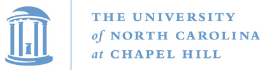 When data is invalidated, so areall expressions utilizing that data.
s := a + b;
m := a * b;
while( m > a ) {
    a := a + 1;
    s := a + b;
}

Note: we lost a*b here:
{ a+b }
{ a+b, a*b }
??
{ a+b }
{ }
{ a+b }
12
COMP 520: Compilers – S. Ali
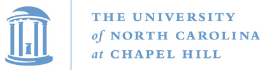 When data is invalidated, so areall expressions utilizing that data.
s := a + b;
m := a * b;
while( m > a ) {
    a := a + 1;
    s := a + b;
}
{ a+b }
{ a+b, a*b }
{ a+b }
{ a+b }
{ }
{ a+b }
13
COMP 520: Compilers – S. Ali
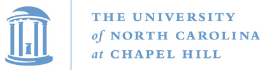 Expression Liveness
Very useful so that an expression does not have to be re-evaluated.

Let’s look at that example earlier with one minor modification.
14
COMP 520: Compilers – S. Ali
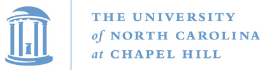 No need to re-evaluate a+b, because s is an alias.
s := a + b;
m := a * b;
while( m > a ) {
    a := a + 1;
    s := a + b;
}
z := a + b;
{ a+b }
{ a+b, a*b }
{ a+b }
{ a+b }
Evaluate a+b?? NO!
{ }
{ a+b }
15
COMP 520: Compilers – S. Ali
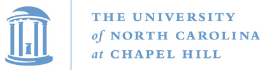 Formal Description: Expression Liveness
16
COMP 520: Compilers – S. Ali
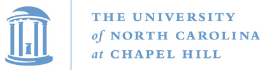 Another Description: Data Liveness
17
COMP 520: Compilers – S. Ali
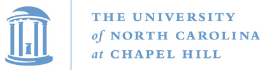 Termination in “Expression Liveness”
18
COMP 520: Compilers – S. Ali
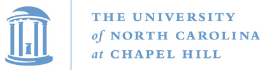 Not so simple…
19
COMP 520: Compilers – S. Ali
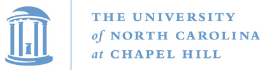 Idea: Break up vertices
Some part of the expression is used later
return c+d
20
COMP 520: Compilers – S. Ali
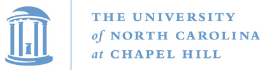 Apply Expression Liveness Analysis
Replace expressions with aliased expressions
return c+d
21
COMP 520: Compilers – S. Ali
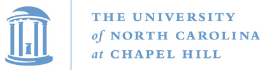 Apply Data Liveness Analysis
Reuse variable names
return c+d
22
COMP 520: Compilers – S. Ali
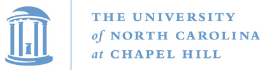 Apply Data Liveness Analysis
Can eliminate redundant operations
x
y
z
w
x
y
x
y
return c+d
x := x+yret x
x
23
COMP 520: Compilers – S. Ali
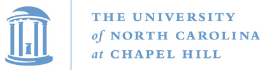 Review
Data Liveness Analysis:
Reduces the amount of data you need in memory at any given time
Somewhat related to minimizing register usage (minimizingregisters can be done after data+expression liveness)

Expression Liveness Analysis: 
Can eliminate the need to re-process expressions

Combined:
They can eliminate instructions and reduce memory consumption.
Without the other, significantly less effective.
24
COMP 520: Compilers – S. Ali
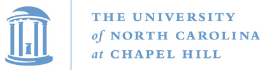 More Optimization?
Does that mean weneed 4 registers?
25
COMP 520: Compilers – S. Ali
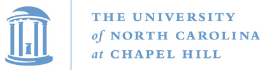 More Optimization?
Does that mean weneed 4 registers?

Nope! More optimization possiblethat will be related to the targetarchitecture.
26
COMP 520: Compilers – S. Ali
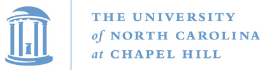 Register Minimalization is notDataflow/Expression Analysis
Only needed two registers.

Why? Because x64 can do “load memory” operations inside of instructions!
27
COMP 520: Compilers – S. Ali
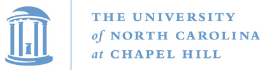 Optimized Code Generation – AST Reprocessing
28
COMP 520: Compilers – S. Ali
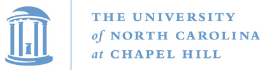 You can find optimizations before you reach code generation.
AST-level optimizations can become an “Optimization” AST traversal phase before CodeGeneration
Syntactic
Contextual
Optimization
Code Gen
29
COMP 520: Compilers – S. Ali
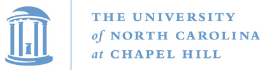 Expression Optimization
Developer writes the code:

// This page needs to start 3 full pages
//   after base address
int somePg = ( 3 * 4096 ) + 0x80000000;
30
COMP 520: Compilers – S. Ali
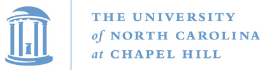 ..So we generate the code
Input Code
Generated Code
int somePg = ( 3 * 4096 )	+ 0x80000000;
mov rax,4096
imul 3			# pseudocode
add rax,0x80000000
mov dword [somePg],rax
Anyone have any problems with this?
31
COMP 520: Compilers – S. Ali
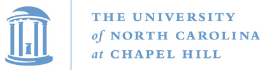 Fix the AST
Input Code
Create visitor
int somePg = ( 3 * 4096 )	+ 0x80000000;

Input AST
BinExpr (+)
	BinExpr (*)
		3
		4096	
	LiteralExpr (0x80000000)
“Expression Pre-evaluator Visitor”

Visit BinExpr / UnaryExpr
   Visit sub-expressions.
      If all expressions are LiteralExpr,      Return a new LiteralExpr

Returned LiteralExpr pre-evaluates constant operations.
32
COMP 520: Compilers – S. Ali
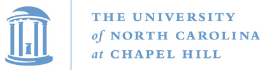 Fix the AST (Example)
Input Code
Output AST
int somePg = ( 3 * 4096 )	+ 0x80000000;

Input AST
BinExpr (+)
	BinExpr (*)
		3
		4096	
	LiteralExpr (0x80000000)
First Converge
BinExpr (+)
	LiteralExpr (12288)
	LiteralExpr (0x80000000)
33
COMP 520: Compilers – S. Ali
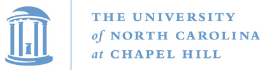 Fix the AST (Example 2)
Input Code
Output AST
int somePg = ( 3 * 4096 )	+ 0x80000000;

Input AST
BinExpr (+)
	BinExpr (*)
		3
		4096	
	LiteralExpr (0x80000000)
First Converge
BinExpr (+)
	LiteralExpr (12288)
	LiteralExpr (0x80000000)

Second Converge
LiteralExpr(0x80003000)
34
COMP 520: Compilers – S. Ali
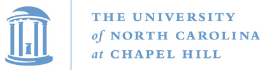 Optimization Visitor Model (Finish)
Each visit returns an AST
Most of them return themselves.
Otherwise, return a new optimized AST.

E.g., BinExpr.LHS = BinExpr.LHS.visit(…);	BinExpr.RHS = BinExpr.RHS.visit(…);	… Now are LHS and RHS instanceof LiteralExpr?	… If so, return new LiteralExpr( ... “LHS op RHS” … );
35
COMP 520: Compilers – S. Ali
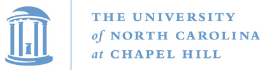 Intel C Compiler- Case Study
An example as an intro to multiple code-path generation.
36
COMP 520: Compilers – S. Ali
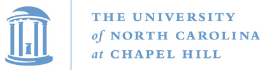 “Genuine Intel”
This study is an interesting intersection of topics.
Things to keep in mind:
x86 belongs to Intel
x64 (the 64-bit extension) was developed by AMD, was so popular that Intel was forced to adopt it (in lieu of IA64)
AMD has a license to make x86/x64 processors
Exactly how fair does Intel have to be towards its competition?
37
COMP 520: Compilers – S. Ali
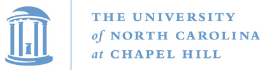 ICC Generates this code
cpuid
cmp ebx, 0x756E6547
jne OtherLoc
cmp edx, 0x49656E69
jne OtherLoc
cmp ecx, 0x6C65746E
jne OtherLoc
Problem Statement:

This code looks nothing like the input program’s source code.
38
COMP 520: Compilers – S. Ali
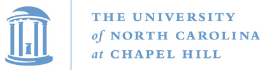 Consider the code:
int a[100], b[100], c[100];… // Initialize Datafor( int i = 0; i < 100; ++i ) {
     c[i] = a[i] + b[i];
}
39
COMP 520: Compilers – S. Ali
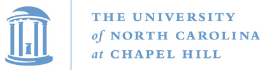 Generate Simple Code
Original
x64
int a[100], b[100], c[100];… // Initialize Datafor( int i = 0; i < 100; ++i ) {
     c[i] = a[i] + b[i];
}
# Assume data initialized already
# int = 4 bytes long
# From this line, generate code
40
COMP 520: Compilers – S. Ali
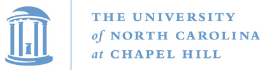 Option 1 (Initialization)
Original
x64
int a[100], b[100], c[100];
… // Initialize Datafor( int i = 0; i < 100; ++i ) {
     c[i] = a[i] + b[i];
}
# From this line, generate code
  mov rax,0 		# Initialize i=0
loopStart: cmp rax,100 	# compare, i to 100
  jge loopEnd 		# if i >= 100, end loop
  mov rdx, [a+rax*4] 	# rdx= a[i]
  add rdx, [b+rax*4] 	# rdx += b[i]
  mov [c+rax*4],rdx 	# c[i] = rdx
  inc rax 			# ++i
  jmp loopStart 		# loop
loopEnd:
41
COMP 520: Compilers – S. Ali
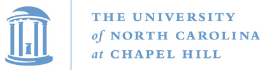 Option 1 (Condition)
Original
x64
int a[100], b[100], c[100];
… // Initialize Datafor( int i = 0; i < 100; ++i ) {
     c[i] = a[i] + b[i];
}
# From this line, generate code
  mov rax,0 		# Initialize i=0
loopStart: cmp rax,100 	# compare, i to 100
  jge loopEnd 		# if i >= 100, end loop
  mov rdx, [a+rax*4] 	# rdx= a[i]
  add rdx, [b+rax*4] 	# rdx += b[i]
  mov [c+rax*4],rdx 	# c[i] = rdx
  inc rax 			# ++i
  jmp loopStart 		# loop
loopEnd:
42
COMP 520: Compilers – S. Ali
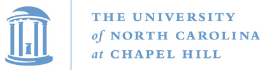 Option 1 (Body)
Original
x64
int a[100], b[100], c[100];
… // Initialize Datafor( int i = 0; i < 100; ++i ) {
     c[i] = a[i] + b[i];
}
# From this line, generate code
  mov rax,0 		# Initialize i=0
loopStart: cmp rax,100 	# compare, i to 100
  jge loopEnd 		# if i >= 100, end loop
  mov rdx, [a+rax*4] 	# rdx= a[i]
  add rdx, [b+rax*4] 	# rdx += b[i]
  mov [c+rax*4],rdx 	# c[i] = rdx
  inc rax 			# ++i
  jmp loopStart 		# loop
loopEnd:
43
COMP 520: Compilers – S. Ali
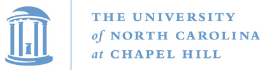 Option 1 (Incremental)
Original
x64
int a[100], b[100], c[100];
… // Initialize Datafor( int i = 0; i < 100; ++i ) {
     c[i] = a[i] + b[i];
}
# From this line, generate code
  mov rax,0 		# Initialize i=0
loopStart: cmp rax,100 	# compare, i to 100
  jge loopEnd 		# if i >= 100, end loop
  mov rdx, [a+rax*4] 	# rdx= a[i]
  add rdx, [b+rax*4] 	# rdx += b[i]
  mov [c+rax*4],rdx 	# c[i] = rdx
  inc rax 			# ++i
  jmp loopStart 		# loop
loopEnd:
44
COMP 520: Compilers – S. Ali
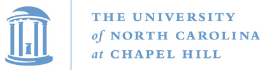 Observation 1
Each loop has no dependency on the previous loop

for( int i = 0; i < 100; ++i ) {
     c[i] = a[i] + b[i];
}
45
COMP 520: Compilers – S. Ali
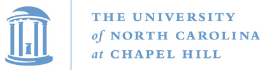 Option 2
Original
cld
mov rcx,100
lea rdi,[c]
lea rsi,[a]
rep movsd
mov rax,0
int a[100], b[100], c[100];
… // Initialize Datafor( int i = 0; i < 100; ++i ) {
     c[i] = a[i] + b[i];
}
startLoop: cmp rax,100
  jge endLoop
  mov rdx,[b+rax*4]
  add [c+rax*4],rdx
  inc rax
  jmp startLoop
endLoop:
46
COMP 520: Compilers – S. Ali
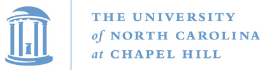 Option 2 – Loop Comparison
Option 1
loopStart: cmp rax,100 	# compare, i to 100
  jge loopEnd 		# if i >= 100, end loop
  mov rdx, [a+rax*4] 	# rdx= a[i]
  add rdx, [b+rax*4] 	# rdx += b[i]
  mov [c+rax*4],rdx 	# c[i] = rdx
  inc rax 			# ++i
  jmp loopStart 		# loop
loopEnd:
Option 2
startLoop: cmp rax,100
  jge endLoop

  mov rdx,[b+rax*4]
  add [c+rax*4],rdx
  inc rax
  jmp startLoop
endLoop:
One less instruction
47
COMP 520: Compilers – S. Ali
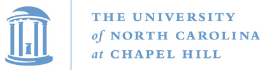 Option 2 – Initialization Comparison
Option 1
 mov rax,0 	# Initialize i=0
Option 2
cld		# Set DF=0
mov rcx,100
lea rdi,[c]
lea rsi,[a]
rep movsd	# store all of [a] into [c]
mov rax,0	# Initialize i=0
Is 1 or 2 always better than the other?
48
COMP 520: Compilers – S. Ali
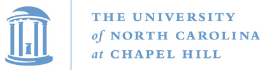 What is better?
Depends on how fast rep movsd works.
Instead, consider an even more optimized vectorized instructions, like AVX.

VEX.128.66.0F.WIG FE VPADDD
Does 3 additions in one, if the loop was only 3 integers, could do the entire loop in one instruction.
49
COMP 520: Compilers – S. Ali
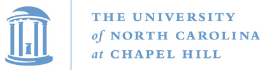 Intel C Compiler
Optimization can rewrite code, but what if I take it a step further?

How about this:
for( int i = 0; i < 100; ++i )
	d[i] = s[i];
50
COMP 520: Compilers – S. Ali
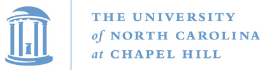 Intel C Compiler
No AMD Allowed
mov rcx,100
if( “IntelProcessor” ) {
    lea rsi,[s]
    lea rdi,[d]
    rep movsd
} else {
    Do loop like option 1
}
How about this:
for( int i = 0; i < 100; ++i )
	d[i] = s[i];
COMPILER REWRITES
51
COMP 520: Compilers – S. Ali
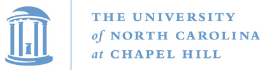 Can make it worse!
If( “IntelProcessor” ) {
	// do optimized code
} else {
	// don’t even copy integers (4 bytes)
	// copy ONE BYTE AT A TIME
	for(…) { … mov [rdi+0], al
		mov [rdi+1], ah
		mov [rdi+2], cl
		mov [rdi+3], ch … }
}
52
COMP 520: Compilers – S. Ali
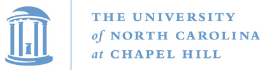 People even make patchers…
As a part of the development process, when code is compiled using ICC…
Use a tool as a part of the build process to always patch out “if( Intel )” checks
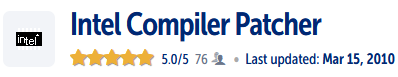 53
COMP 520: Compilers – S. Ali
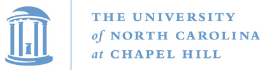 Largely patched now in ICC
…or is it?
But this gives us some excellent ideas on our own compiler project!

What if we can optimize for certain scenarios during runtime?(Even if those scenarios don’t always happen!)
54
COMP 520: Compilers – S. Ali
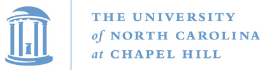 ICC Generates this code
cpuid				# Get CPU info
cmp ebx, 0x756E6547	# “Genu”
jne OtherLoc
cmp edx, 0x49656E69	# “ineI”
jne OtherLoc
cmp ecx, 0x6C65746E	# “ntel”
jne OtherLoc
55
COMP 520: Compilers – S. Ali
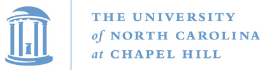 Multiple Code Path Generation
56
COMP 520: Compilers – S. Ali
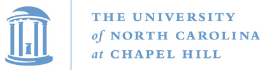 Round up to the nearest multiple of 8
Take a moment, and think about the code needed to round an integer, x, to the nearest multiple of 8
57
COMP 520: Compilers – S. Ali
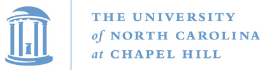 Round up to the nearest multiple of 8
Take a moment, and think about the code needed to round an integer, x, to the nearest multiple of 8

while( ( x % 8 ) != 0 )
	++x;
58
COMP 520: Compilers – S. Ali
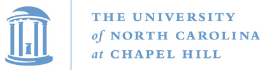 Now try nearest multiple of “y”
Not a big change

while( ( x % y ) != 0 )
	++x;
59
COMP 520: Compilers – S. Ali
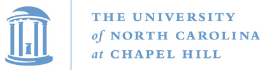 Rounding up to a power of 2
Earlier example (to the next multiple of 8)
Analyze the following:

add [x],7			# x += 7
and [x],~7		# x &= 0xFFFFFFF8 (32-bit sign extended)
What does this code accomplish?
60
COMP 520: Compilers – S. Ali
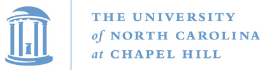 So let’s rewrite the second example
if( __popcnt(y) == 1 && y > 0 ) {
	c = y-1;					// Optimized Code
	x = ( x + c ) & ~c;			// Not always faster
} else {						
	while( (x % y) != 0 )			// General Code
		++x;
}
61
COMP 520: Compilers – S. Ali
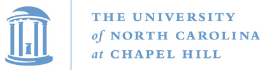 Loop Unrolling
Let’s try to handle some cases of “small iterations are still faster”
62
COMP 520: Compilers – S. Ali
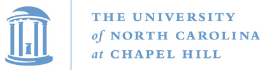 Compiler cleans up the mess
Bad Code
Clean Code
printf(“\t”);
printf(“\t”);
printf(“\t”);
printf(“\t”);
for( int i = 0; i < 4; ++i )
	printf(“\t”);
63
COMP 520: Compilers – S. Ali
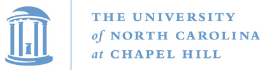 Compiler cleans up the mess
Bad Faster Code
Clean Inefficient Code
printf(“\t”);
printf(“\t”);
printf(“\t”);
printf(“\t”);
for( int i = 0; i < 4; ++i )
	printf(“\t”);
64
COMP 520: Compilers – S. Ali
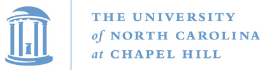 From Dataflow Analysis
Can track the lifetime of variables.
This also means we can simulate the range of variables.
This type of analysis is expensive
Idea: simulate only variables that are used in conditions where the variable’s lifetime is not easily invalidated.
65
COMP 520: Compilers – S. Ali
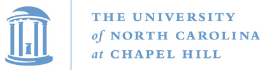 Input CFG
Observation: lifetime of condition “x” is easily analyzable.

Loop is bounded, unroll the loop
int x = 4;
while( i < x )
printf(“\t”); ++i;
jmp
66
COMP 520: Compilers – S. Ali
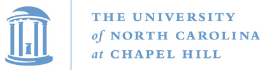 Output Code
push “\t\0”
call [printf]
call [printf]
call [printf]
call [printf]
add rsp,8
Way better than having a bunch of condition jumps, comparison statements, etc.
int x = 4;
while( i < x )
printf(“\t”); ++i;
jmp
67
COMP 520: Compilers – S. Ali
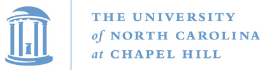 Formally, this is the problem
68
COMP 520: Compilers – S. Ali
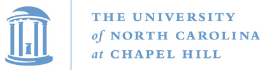 Formally, this is the problem
69
COMP 520: Compilers – S. Ali
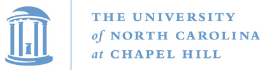 How to Apply Multiple Code Paths
70
COMP 520: Compilers – S. Ali
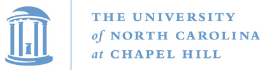 Check Dataflow Analysis
Is there a memory dependency on the previous loop?


for( int i = 0; i < 100; ++i )
	d[i] = s[i];
In: s[i]
d[i] = s[i]
Def: d[i]
No i-1 or i+1, can apply codegeneration optimizations
71
COMP 520: Compilers – S. Ali
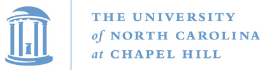 Check Dataflow Analysis (2)
Is there a memory dependency on the previous loop?


for( int i = 0; i < 100; ++i )
	d[i] = s[i];

Use: rep movsd
In: s[i]
d[i] = s[i]
Def: d[i]
No i-1 or i+1, can apply codegeneration optimizations
72
COMP 520: Compilers – S. Ali
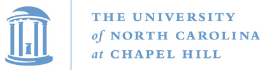 Check Dataflow Analysis (3)
Is there a non-array dependency in every loop?

f = 0;
for( int i = 0; i < 100; ++i )
	d[i] = f;

Use: rep stosd
In: f
d[i] = f
Def: d[i]
Dependency is on singlememory location
73
COMP 520: Compilers – S. Ali
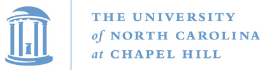 Optimization – Your imagination is the limit
74
COMP 520: Compilers – S. Ali
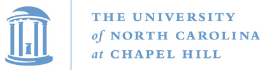 Consider the following code:
int someFn() {
	…
	return code;
}

void mainFn() {
	int x = someFn();
	printf(“%d\n”,x);
}
75
COMP 520: Compilers – S. Ali
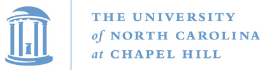 Consider the following code:
int someFn() {
	…
	return code;
}

void mainFn() {
	int x = someFn();
	printf(“%d\n”,x);
}
CALL
RETURN
someFn
main
main
76
COMP 520: Compilers – S. Ali
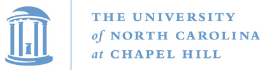 CALL
RETURN
someFn
ICC did the craziest optimization:
main
main
int someFn() {
	…
	return code;
}

void mainFn() {
	int x = someFn();
	printf(“%d\n”,x);
}
NEW main
someFn
No Return!
Old main
77
COMP 520: Compilers – S. Ali
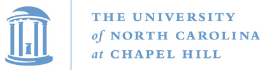 Combined into onecontinuous function
Old Code
CALL
RETURN
someFn
NEW main
main
main
Old main
78
COMP 520: Compilers – S. Ali
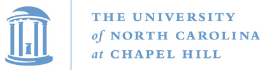 Ideas?
How can we create such optimizations?
Combined into onecontinuous function
Old Code
CALL
RETURN
someFn
NEW main
main
main
Old main
79
COMP 520: Compilers – S. Ali
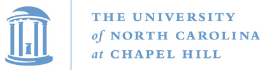 Inline operations
Compiler can detect “method was only used once”, instead of generating “push, call, return, pop”, just take the method’s code and place it where it is used.

Apply a translation to ParameterDecl to map to local variables.
80
COMP 520: Compilers – S. Ali
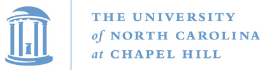 Have a great weekend!
Work on PA4, get some experience for the Midterm
Midterm next week.

WA3 due tonight.
81
COMP 520: Compilers – S. Ali
End
82
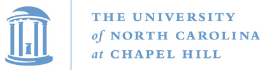 83
COMP 520: Compilers – S. Ali
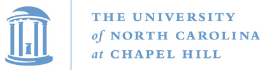 84
COMP 520: Compilers – S. Ali
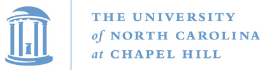 85
COMP 520: Compilers – S. Ali
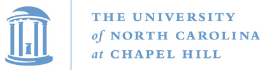 86
COMP 520: Compilers – S. Ali